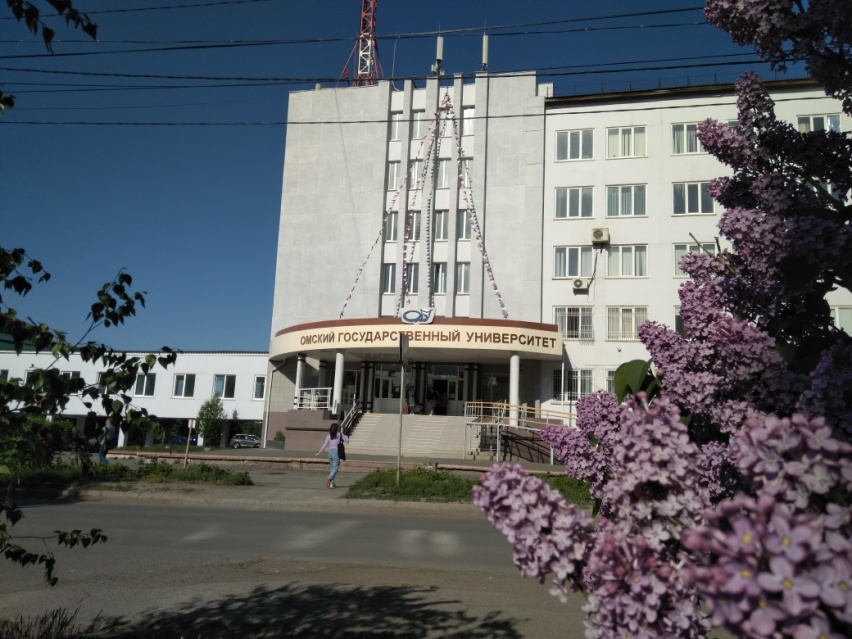 Оформление результатов информационно-библиографического поиска
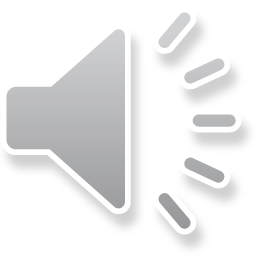 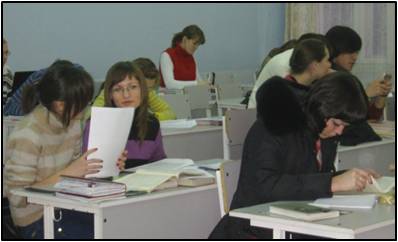 Библиотека 
отдел библиотечно-информационных технологий 
ведущий библиограф Филиппи В. В.
2023 год
Система стандартов по информатизации, библиотечному и издательскому делу
ГОСТ Р 7.0.108-2022 Библиографические ссылки на электронные документы, размещенные в информационно-телекоммуникационных сетях.

ГОСТ Р 7.0.5-2008 Библиографическая ссылка.

ГОСТ Р 7.0.100-2018 Библиографическая запись. Библиографическое описание.

ГОСТ 7.0.12-2011 Библиографическая запись. Сокращение слов  и словосочетаний на русском языке. 

ГОСТ 7.11-2004 Библиографическая запись. Сокращение слов и словосочетаний на иностранных европейских языках в библиографическом описании.
Оформление библиографической части рукописи
оформление библиографической ссылки; 
 использование цитат и ссылок;
 оформление списка документов.
Библиографическая ссылка —
совокупность библиографических сведений о цитируемом, рассматриваемом или упоминаемом в тексте документе (его составной части или группе документов), необходимых для его идентификации и последующего (повторного) обращения.
Схема библиографической ссылки
Заголовок описания (Ф,И.О. автора). Область заглавия (Название документа) : сведения, относящиеся к заглавию (справочник, учебник и т.д.)  / сведения об ответственности (И.О.Ф. авторов ; редакторов ; коллектив). Сведения об издании (2-е изд.). Выходные данные (Место : Издательство, год). Количественная характеристика (ХХХ с.). (Серия). Примечания. Область идентификатора ресурса и условий доступности.
Знак предписанной пунктуации —
знак, не несущий грамматической нагрузки, разделяющий или заключающий области и элементы библиографической ссылки. Для более четкого разделения областей и элементов применяют пробелы в один печатный знак до и после предписанного знака. Исключение составляют знак «точка» и знак «запятая» – пробелы оставляют только после них.
Сведения, сформулированные на основе анализа документа, а также заимствованные из источников вне документа, во всех областях библиографической ссылки приводят без квадратных скобок.
Описание составной части документа(аналитическое)
Сведения о составной части документа // Сведения о документе, в котором помещена составная часть. Сведения о местоположении составной части в документе.

Например:
Адорно, Т. В. К логике социальных наук // Вопросы философии. 1992. № 10. С. 76–86.
Сокращения
Сокращения отдельных слов и словосочетаний в библиографических ссылках приводят по ГОСТ 7.11 и ГОСТ Р 7.0.12 с соблюдением требований однозначности их понимания и расшифровки.
Не сокращаются слова и словосочетания в основном заглавии документа и во всех других заглавиях (серии, подсерии, составной части и идентифицирующего ее документа и т.п.), кроме случаев, когда сокращение приведено в объекте ссылки; также не сокращаются слова, обозначающие место издания (публикации, распространения) и наименование издателя (производителя).
Например:
Взаимодействие информационно-библиотечной среды и общественных наук : сб. материалов науч. семинара / ИНИОН РАН ; науч. ред. А. А. Джиго, Л. Н. Тихонова. Москва : ИНИОН РАН, 2020. Вып. 3. 216 с. Электрон. копия печ. изд. URL: http://inion.ru/ru/publishing/publications/vzaimovliianie-informatcionno-bibliotechnoi-sredy-i-obshchestvennykh-nauk/3 (дата обращения: 25.07.2021).
Заголовок или заглавие?
Заголовок обязательно применяется в ссылках, содержащих информацию о документах, созданных одним, двумя и тремя авторами. Фамилии авторов, указанных в заголовке, не повторяют в сведениях об ответственности.
Например, три автора:
Куницын, В. Е., Терещенко, Е. Д., Андреева, Е. С. Радиотомография ионосферы. Москва : Физматлит, 2007. 282 с.
Библиографическая ссылка под заглавием
Если ссылку приводят на документ, созданный четырьмя и более авторами, а также, если авторы не указаны, —  в ссылке указывают название (заглавие) документа. Если авторов четыре, их фамилии перечисляют в сведениях об ответственности; если больше четырех, в сведениях об ответственности указывают первого, добавляя «и др.»
Например, четыре автора: 
Основные направления работы отдела философии ИНИОН РАН / Г. В. Хлебников, Ю. А. Кимелев, Л. А. Боброва, О. В. Летов // Человек: образ и сущность : гуманитарные аспекты : науч. журн. 2019. N 5 (40). URL: https://cyberleninka.ru/article/n/osnovnye-napravleniya-raboty-otdela-filosofii-inion-ran. Дата публикации: 24.08.2019.
Например, более четырех авторов: 
Экономика машиностроительного производства / А. В. Зайцев и др. Москва : Изд-во МГИУ, 2007. 267 с.
Последовательность примечаний в ссылках на электронные документы
примечание об обновлении электронного документа или его части, например: «Обновляется в течение суток», «Дата обновления: 25.02.2021, к 250-летию музея», «Дата пересмотра: 10.01.2020»;
 примечание о том, что объектом библиографической ссылки является републикация, например "Электронная копия печатного издания", "Электронная версия печатного издания";
 унифицированный указатель ресурса сети «URL», протокол доступа «ftp», «http», электронный адрес документа в информационно-телекоммуникационной сети и дата обращения (ЧЧ.ММ.ГГГГ).;
 дата публикации в электронных сериальных изданиях, если она указана в издании;
 примечание о режиме доступа (в случае, если он ограничен).
Например:
Кара-Мурза, А. А. Восточная теократия на севере Евразии: "Пути России" в историософии И. И. Бунакова-Фондаминского // Философский журнал = Philosophy journal. 2021. Т. 14, N 2. С. 5-20. Электрон. версия. URL: https://pj.iph.ras.ru/article/view/6407/3353/. Дата публикации: 09.06.2021.
Факультативными являются
сведения об идентификаторе электронного документа (международные стандартные номера ISBN, ISSN, ISMN) и цифровом идентификаторе объекта электронной публикации (DOI - Digital object identifier).

Сведения о месте публикации, изготовления и распространения объекта библиографической ссылки, сведения об издателе (производителе, распространителе), а также сведения о времени публикации, изготовления и распространения электронного документа не приводят, если они отсутствуют в объекте библиографической ссылки.
Если в электронном текстовом документе отсутствует пагинация, допускается указывать номер условной страницы или не приводить вообще.
Англоязычные источники
Для тома журнала (volume) используется обозначение - Vol.;
номера (number) - No.;
выпуска (issue) - Iss.
Для описания книг (монографий, учебников и т.п.) указывается, сколько всего страниц (235 p.), статей - диапазон страниц или одна страница (P. 171-190).
При этом используется сокращенное написание слова «страница» на языке оригинала издания: P. – для английского (page, pages); S. – для немецкого (Seite, Seiten) и т.д.
Дата обращения - date of request (дата запроса), last access date (дата последнего доступа).
Режим доступа - Available at  (доступны на...);  Access from...(доступ из ...)
Например:
Simulation of SVA peaks of six metals using a universal variable empirical coefficient that modifies elementary peaks / A. G. Stromberg, E. V. Selivanova, S. V. Romanenko, N. V. Stasyuk // Journal of Analitical Chemistry. 2004. Vol. 59, fasc. 3. P. 315-323. The electronic version of print. publ. URL: https://www.reasearchgate.net/publication//2465198_Simulation_of_SVA_Peaks_of_Six_Metals_Using_a Universal_Variable_Empirica (date of request: 20.06.2021). Access from SpringerLink.
Библиографические ссылки
внутритекстовые; 
подстрочные;
затекстовые

(повторные и комплексные)
Внутритекстовая ссылка
приводится непосредственно в строке после текста, к которому она относится, и заключается в круглые скобки. Перед скобками и в круглых скобках после описания документа точка не ставится.
Например:
В конце 30-х — начале 40-х годов В. И. Вернадский сам писал по поводу этой работы: «Многое теперь пришлось бы в ней изменить, но основа мне представляется правильной» (Вернадский, В. И. Размышления натуралиста. Москва, 1977. Кн. 2: Научная мысль как планетное явление. С. 39).
Внутритекстовая ссылка
Если автор произведения в основном тексте указан, то в ссылке его фамилию и инициалы допускается не повторять. 
Например: 
Бердяев с горечью пишет, что "старая Европа изменила своему прошлому, отреклась от него" (Смысл истории. Москва, 1990. С. 166).
Повторную внутритекстовую ссылку
на один и тот же документ (группу документов или его часть) приводят в сокращенной форме при условии, что все необходимые для идентификации и поиска этого документа библиографические сведения указаны в первичной ссылке на него.
Например, первичная: 
(Герасимов, Б. Н., Морозов, В. В., Яковлева, Н. Г. Системы управления: понятия, структура, исследование. Самара, 2002)повторная:
(Герасимов, Б. Н., Морозов, В. В., Яковлева, Н. Г. Системы управления ... С. 53–54)
либо , при последовательном расположении
(Там же. С. 53–54)
Подстрочная ссылка
оформляется как примечание, вынесенное из текста документа вниз полосы. Для связи подстрочных ссылок с текстом используются знаки сносок в виде звездочки или цифры, которые ставятся в тексте на верхней линии шрифта. Нумерация бывает постраничной или сквозной (для всего текста документа в целом или для отдельных глав, разделов, частей). 
Например, сноска в тексте:
В конце 30-х — начале 40-х годов В. И. Вернадский сам писал по поводу этой работы: «Многое теперь пришлось бы в ней изменить, но основа мне представляется правильной» 11.  
подстрочная ссылка:
11 Вернадский, В. И. Размышления натуралиста. Москва, 1977. Кн. 2: Научная мысль как планетное явление. С. 39.
Повторную подстрочную ссылку
на один и тот же документ (группу документов или его часть) приводят в сокращенной форме при условии, что все необходимые для идентификации и поиска этого документа библиографические сведения указаны в первичной ссылке на него.
Например, первичная: 
11 Вернадский, В. И. Размышления натуралиста. Москва, 1977. Кн. 2: Научная мысль как планетное явление. С. 39.
повторная:
12 Вернадский, В. И. Размышления натуралиста. Кн. 2: Научная мысль ... С. 42.
либо, при последовательном расположении
12 Там же. С. 42.
Совокупность затекстовых ссылок
оформляется как перечень библиографических записей, помещенный после текста документа или его составной части. Для связи с текстом порядковый номер затекстовой ссылки указывают в знаке сноски в виде цифры, которая ставится в тексте на верхней линии шрифта, или в отсылке, которую приводят в квадратных скобках. 
Например, сноска в тексте:
В конце 30-х — начале 40-х годов В. И. Вернадский сам писал по поводу этой работы: «Многое теперь пришлось бы в ней изменить, но основа мне представляется правильной» 11.  
отсылка в тексте:
В конце 30-х — начале 40-х годов В. И. Вернадский сам писал по поводу этой работы: «Многое теперь пришлось бы в ней изменить, но основа мне представляется правильной» [11].
Затекстовая ссылка
При отсутствии нумерации записей в затекстовой ссылке, в отсылке указывают сведения, позволяющие идентифицировать объект ссылки. 
Например, отсылка в тексте:
[Пахомов, Петрова]
в затекстовой ссылке:
Пахомов, В. И., Петрова, Г. П. Логистика. Москва : Проспект, 2006. 232 с.

Например, отсылка в тексте:
[Нестационарная аэродинамика баллистического полета]
в затекстовой ссылке:
Нестационарная аэродинамика баллистического полета / Ю. М. Липницкий и др. Москва, 2003. 176 с.
Затекстовая ссылка
Если ссылку приводят на конкретный фрагмент текста документа, в отсылке указывают порядковый номер записи ссылки и страницы, на которых помещен объект ссылки. Сведения разделяют запятой. 
Например, отсылки в тексте:
[10, с. 81]
[10, с. 106]
в затекстовой ссылке:
10. Бердяев, Н. А. Смысл истории. Москва : Мысль, 1990. 175 с.
Повторную затекстовую ссылку
на один и тот же документ (группу документов или его часть) приводят в сокращенной форме при условии, что все необходимые для идентификации и поиска этого документа библиографические сведения указаны в первичной ссылке на него.
Например, первичная: 
57. Шапкин, А. С. Экономические и финансовые риски: оценка, управление, портфель инвестиций. Изд. 3-е. Москва, 2004. 536 с.
повторная:
62. Шапкин, А. С. Экономические и финансовые риски. С. 302.
либо, при последовательном расположении
63. Там же. С. 348.
Комплексные ссылки
содержат информацию о нескольких источниках, которые отделяют друг от друга точкой с запятой с пробелами до и после знака. Каждую из ссылок в составе комплексной ссылки оформляют по общим правилам. 
Если возникает необходимость сослаться на мнение, разделяемое рядом авторов, либо аргументируемое в нескольких работах одного и того же автора, то следует отметить все порядковые номера источников.

Например, внутритекстовая комплексная ссылка: 
Исследованиями ряда авторов (15 ; 38 ; 103) установлено, что…
Комплексные ссылки
применяются в случаях, когда необходимо указать страницы цитируемых работ в сочетании с общими номерами остальных источников.

Например, внутритекстовая комплексная ссылка: 
Как видно из исследований последних лет (12 ; 34 ; 52. С. 14-19 ; 64. С. 21-23)...
Комплексные ссылки
Если в комплекс включено несколько приведенных подряд ссылок, содержащих записи с идентичными заголовками (работы одних и тех же авторов), то заголовки во второй и последующих ссылках могут быть заменены их словесными эквивалентами «Его же», «Её же», «Их же».

Например, подстрочная комплексная ссылка: 
* Лихачев, Д. С. Образ города // Историческое краеведение в СССР: вопросы теории и практики : сб. науч. ст. Киев, 1991. С. 183-188 ; Его же. Окно в Европу — врата в Россию // Всемирное слово. 1992. № 2. С. 22-23.
Комплексные ссылки
Идентичные заголовки также могут быть опущены. В этом случае после заголовка в первой ссылке ставится двоеточие, а перед основным заглавием каждой ссылки проставляют её порядковый номер.

Например, затекстовая  комплексная ссылка: 
25 Кнабе, Г. С.: 1) Понятие энтелехии и история культуры // Вопросы философии. 1993. № 5. С. 64-74. ; 2) Русская античность: содержание, роль и судьба античного наследия в культуре России. Москва, 1999.
Оформление списка документов
Количество и характер источников в списке дают представление о степени изученности конкретной проблемы автором работы, документально подтверждают точность и достоверность приведенных в тексте заимствований: ссылок, цитат, информационных и статистических данных. Библиографический список представляет самостоятельную ценность как справочный аппарат для других исследователей.
Оформление списка документов
Способ группировки источников в списке определяется автором в зависимости от объема работы и перечня изученных им документов. Автор может руководствоваться правилами, принятыми в его научном сообществе (организации), требованиями редакционного совета издания (где планируется публикация), рекомендациями совета по защите диссертаций и т. д.
Оформление списка документов
Варианты расположения литературы в списке: 
 по видам/типам документов — книги, статьи, ноты, карты, электронные ресурсы, аудиозаписи, фильмы, мультимедиа;
 по характеру документов — официальные, архивные, нормативно-технические, справочные и др.; 
 по мере использования — по главам и разделам (применяют для небольших списков); 
 по хронологии (прямой и обратной);
 по языку публикации и др. 
Внутри разделов сведения об источниках чаще всего располагаются в алфавите заголовков (фамилий авторов) или заглавий документов.
Для создания презентации использованы:
 ГОСТ Р 7.0.108-2022 Библиографические ссылки на электронные документы, размещенные в информационно-телекоммуникационных сетях.
 ГОСТ Р 7.0.5-2008 Библиографическая ссылка.

С полным текстом стандартов можно ознакомиться: 

Библиотека. Cтандарты СИБИД (Стандарты по информации, библиотечному и издательскому делу) : раздел // Омский государственный университет им. Ф.М. Достоевского : офиц. сайт. URL: https://omsu.ru/about/structure/science/ub/sibid/index.php : (дата обращения: 21.01.2023).
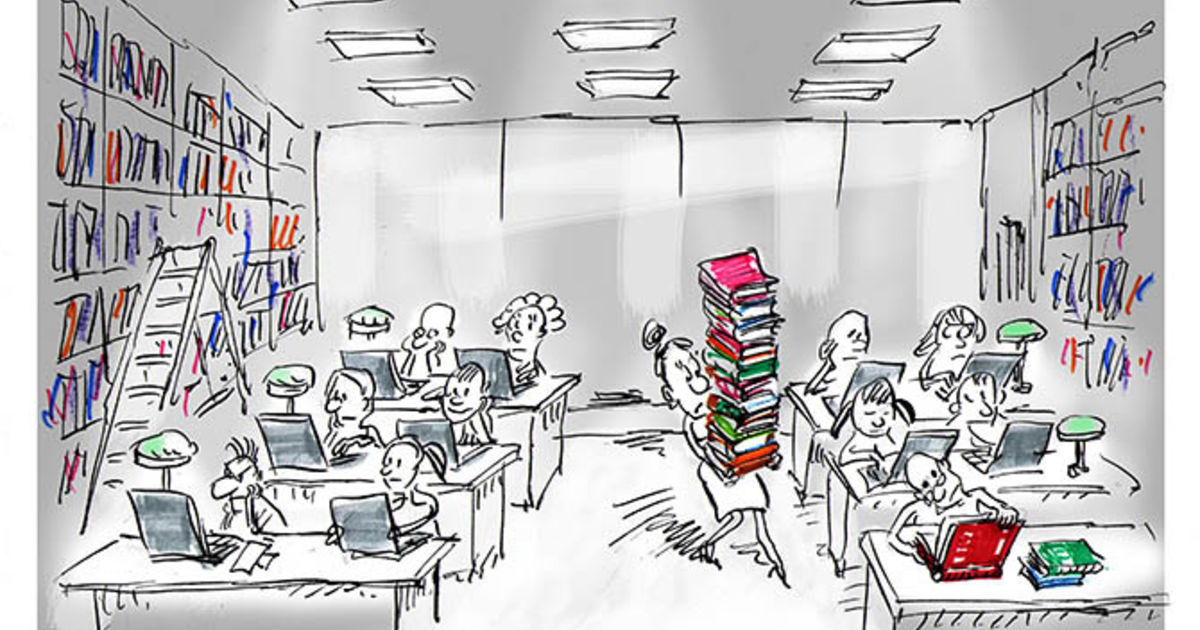 https://yandex.ru/images/search?text=%D1%80%D0%B8%D1%81%D1%83%D0%BD%D0%BE%D0%BA%20%D0%B1%D0%B8%D0%B1%D0%BB%D0%B8%D0%BE%D1%82%D0%B5%D0%BA%D0%B0&stype=image&lr=66&source=serp&p=2&pos=6&rpt=simage&img_url=http%3A%2F%2Flibmir.com%2Fi%2F41%2F290141%2Fimage39.jpg